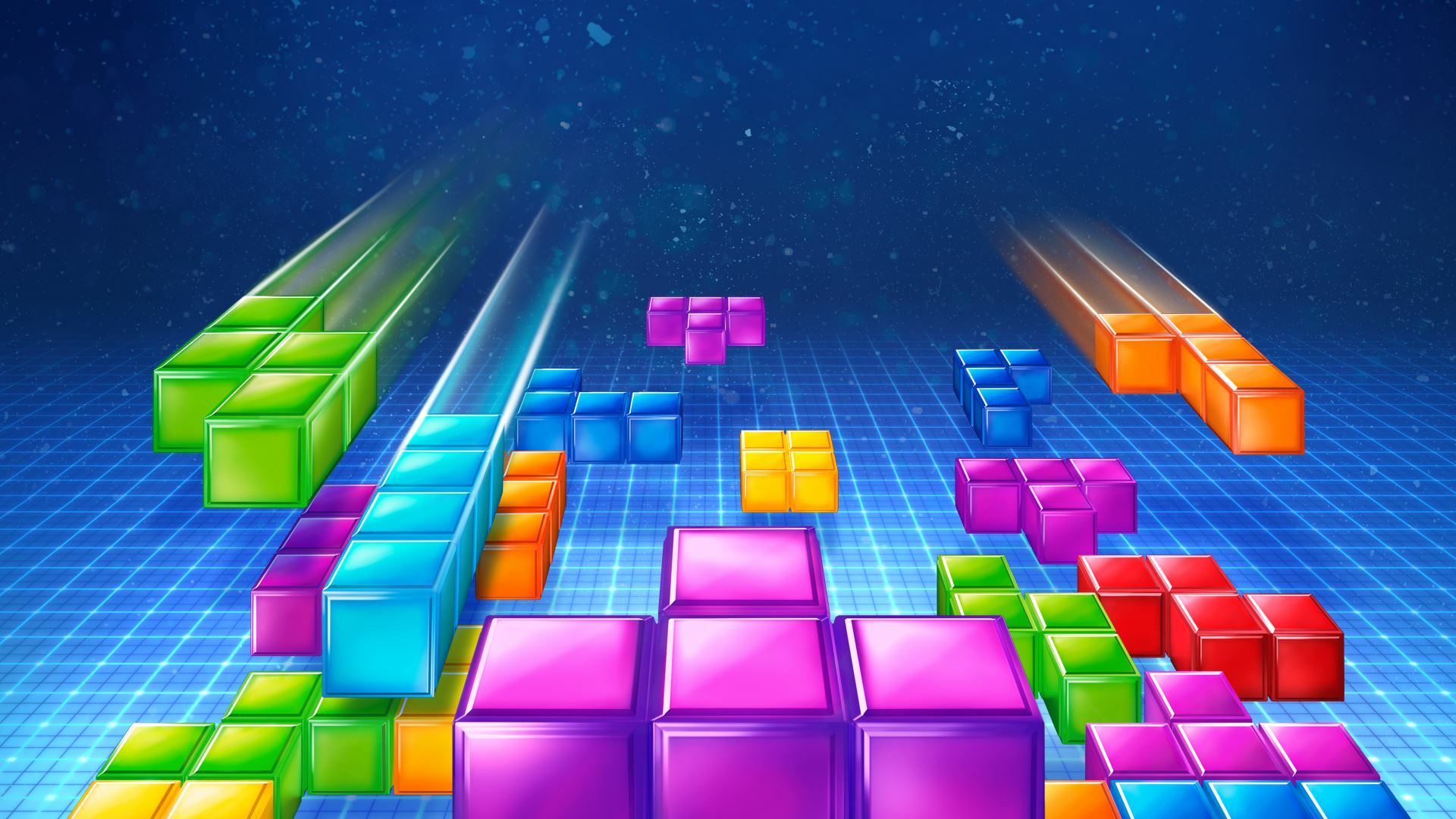 МБДОУ «Детский сад «Флажок» пгт. Гвардейское» Симферопольского района Республики Крым
Педагогическая инициатива
«Игры-головоломки как средство формирования предпосылок финансовой грамотности у детей дошкольного возраста»
Авторский коллектив:
Смирнова Галина Владимировна, заместитель заведующего по ВМР
Паламарчук Мирослава Ярославовна, воспитатель
Слюсарь Ирина Ивановна, воспитатель
Михайлютенко Елена Владиславовна, воспитатель
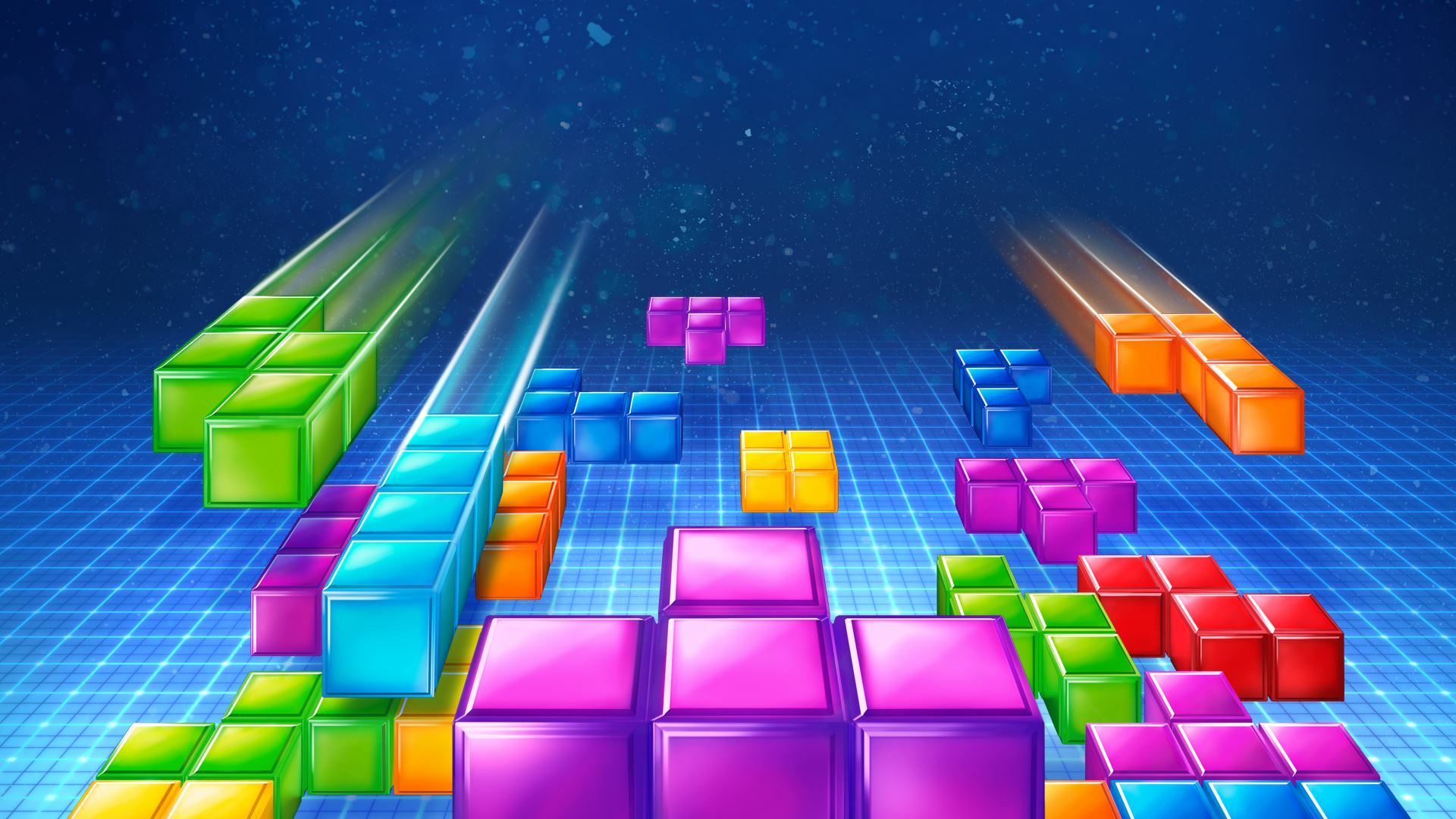 Виды игр-головоломок
Устные
Головоломки с предметами
Механические
Печатные 
Компьютерные
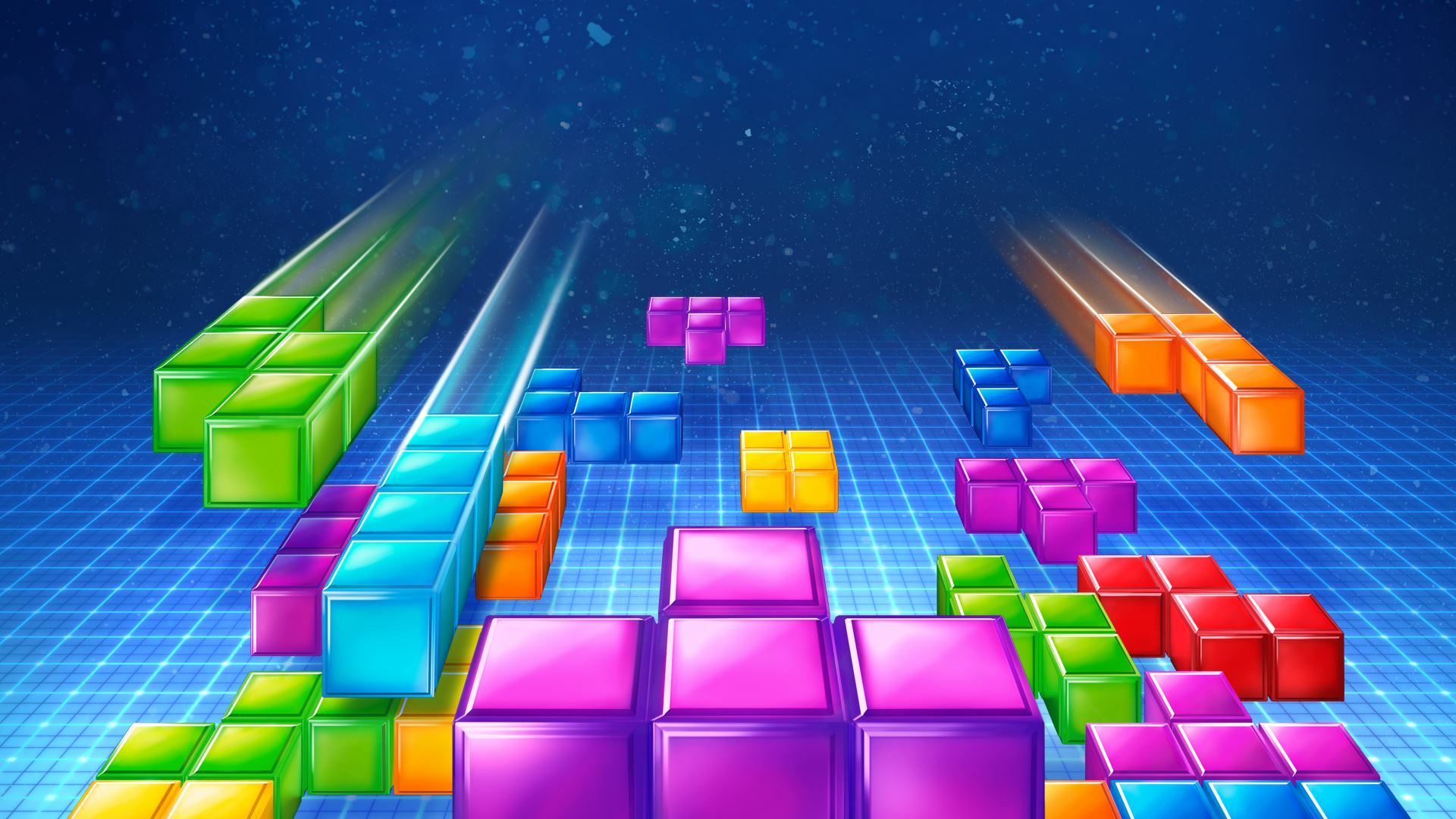 Блоки в программе 
по экономическому воспитанию дошкольников
Труд и продукт

Деньги и цена

Реклама: правда и ложь, 
разум и чувства, желания и возможности

Полезные экономические 
навыки и привычки в быту
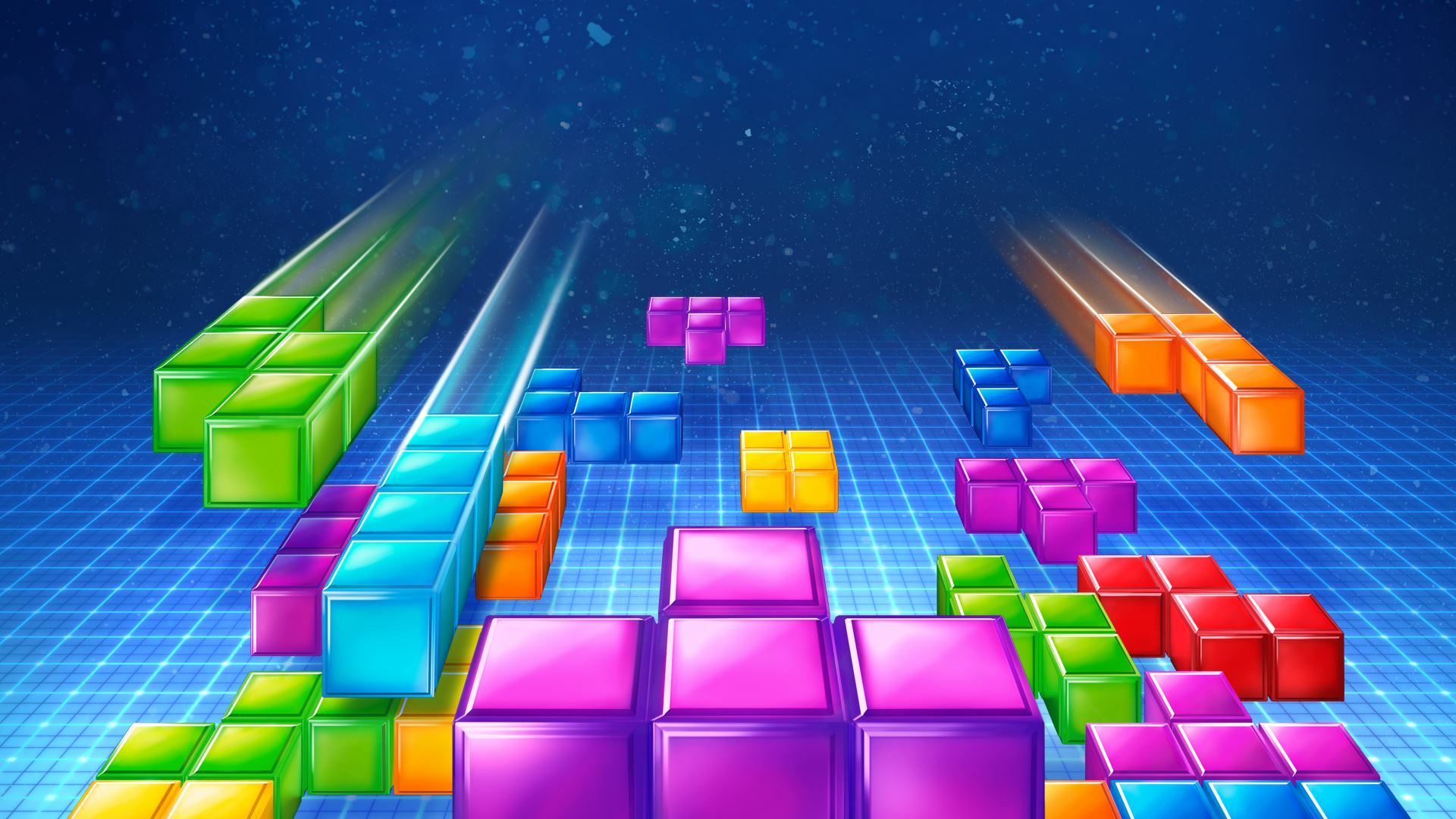 1 блок «Труд и продукт»
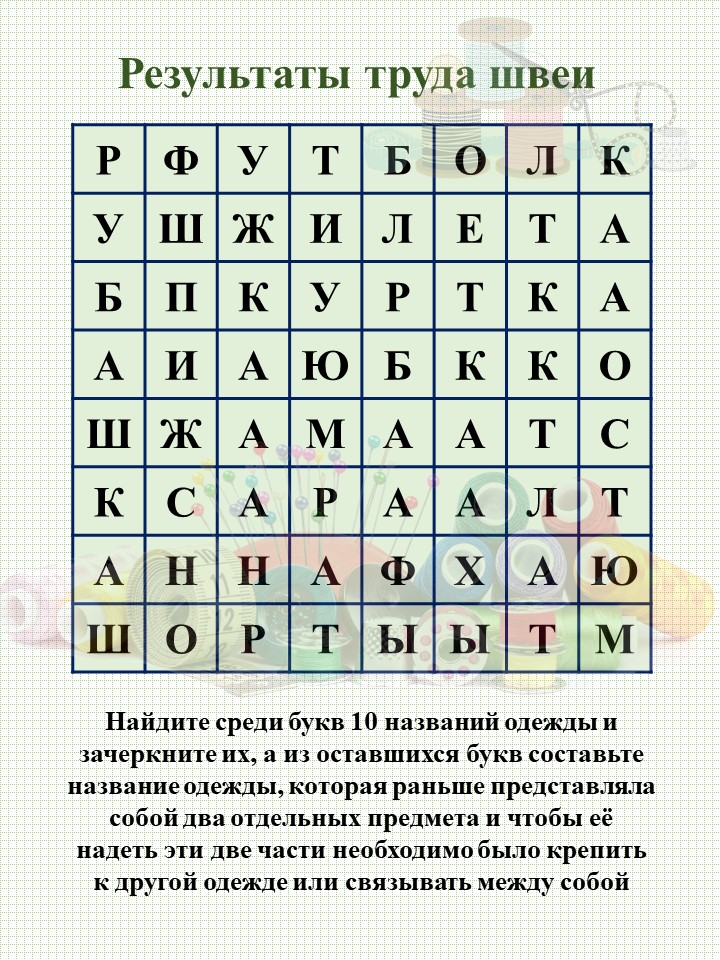 Филворд 
«Результаты труда швеи» 
  – это своеобразный кроссворд, в котором нужно найти слова среди написанных букв. А из оставшихся букв составить слово, которое будет ответом на вопрос к данному филворду.
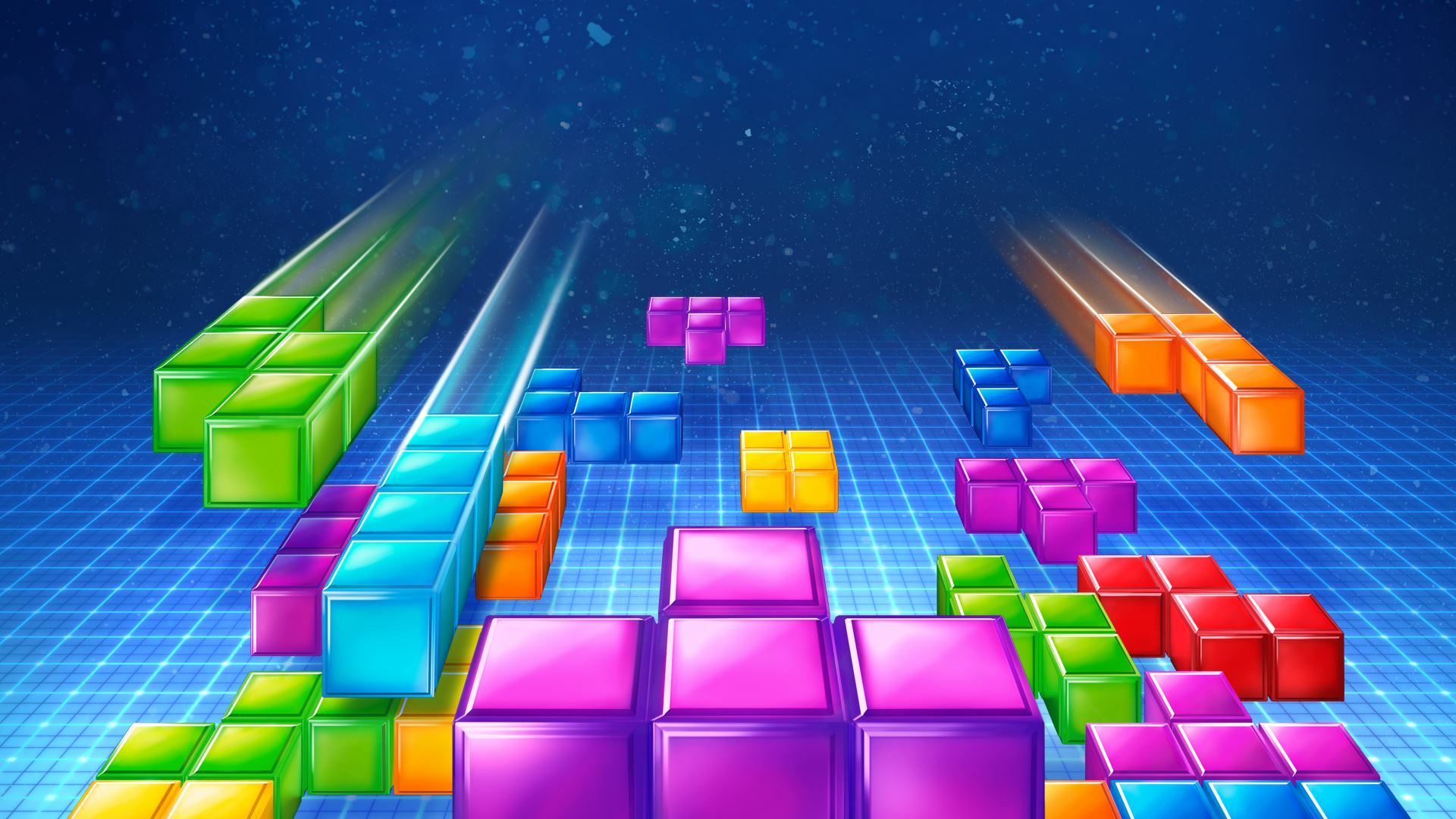 1 блок «Труд и продукт»
Лабиринт 
«Профессия и место работы» 
Цель игры: 
путем вращения кругов с фрагментами дороги привести человека определенной профессии к его месту работы.
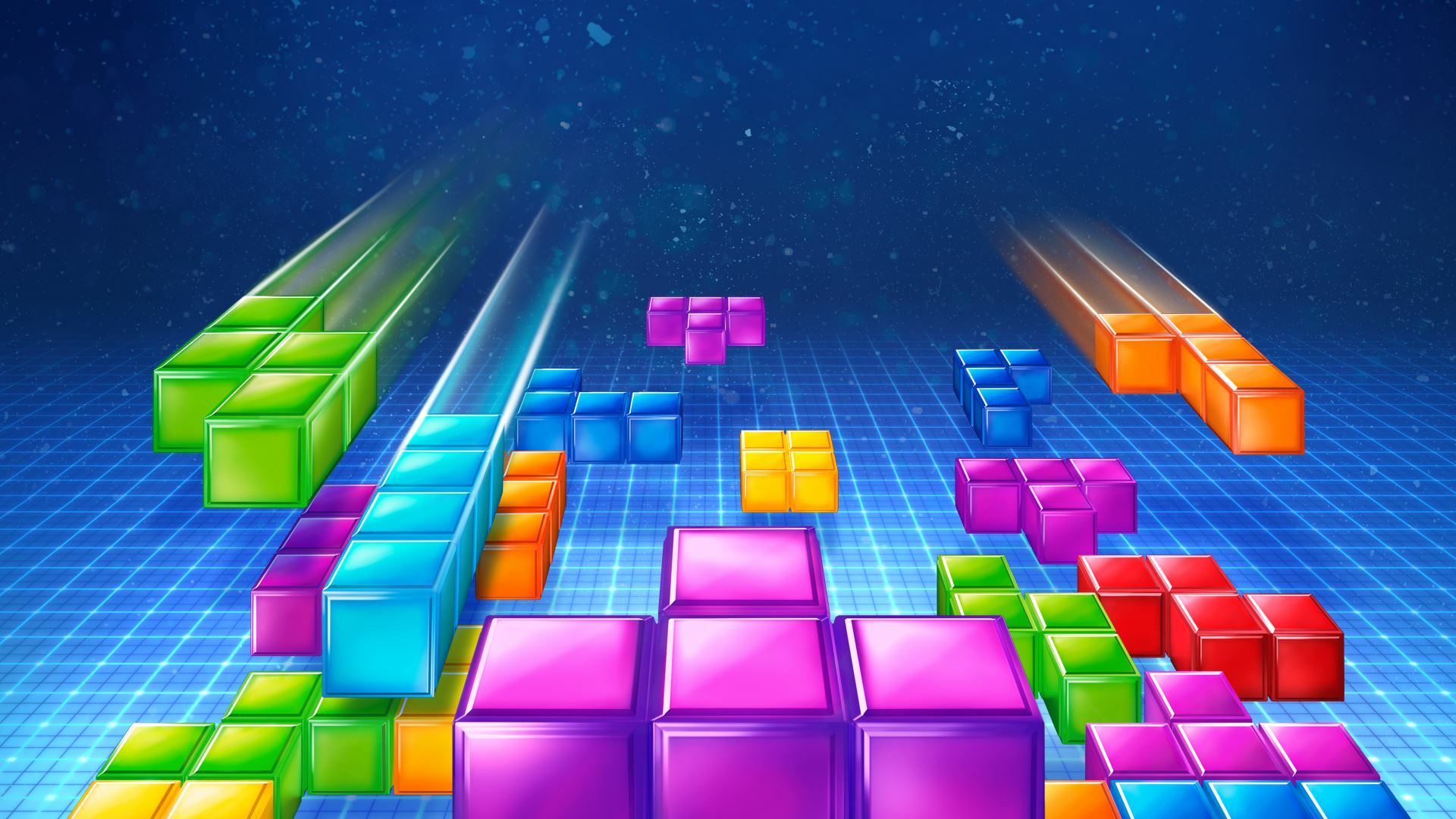 1 блок «Труд и продукт»
Пятнашки  
«Собери изображение профессии» 
Цель игры: 
путем перемещения фишек в квадратной рамке необходимо собрать изображение профессии.
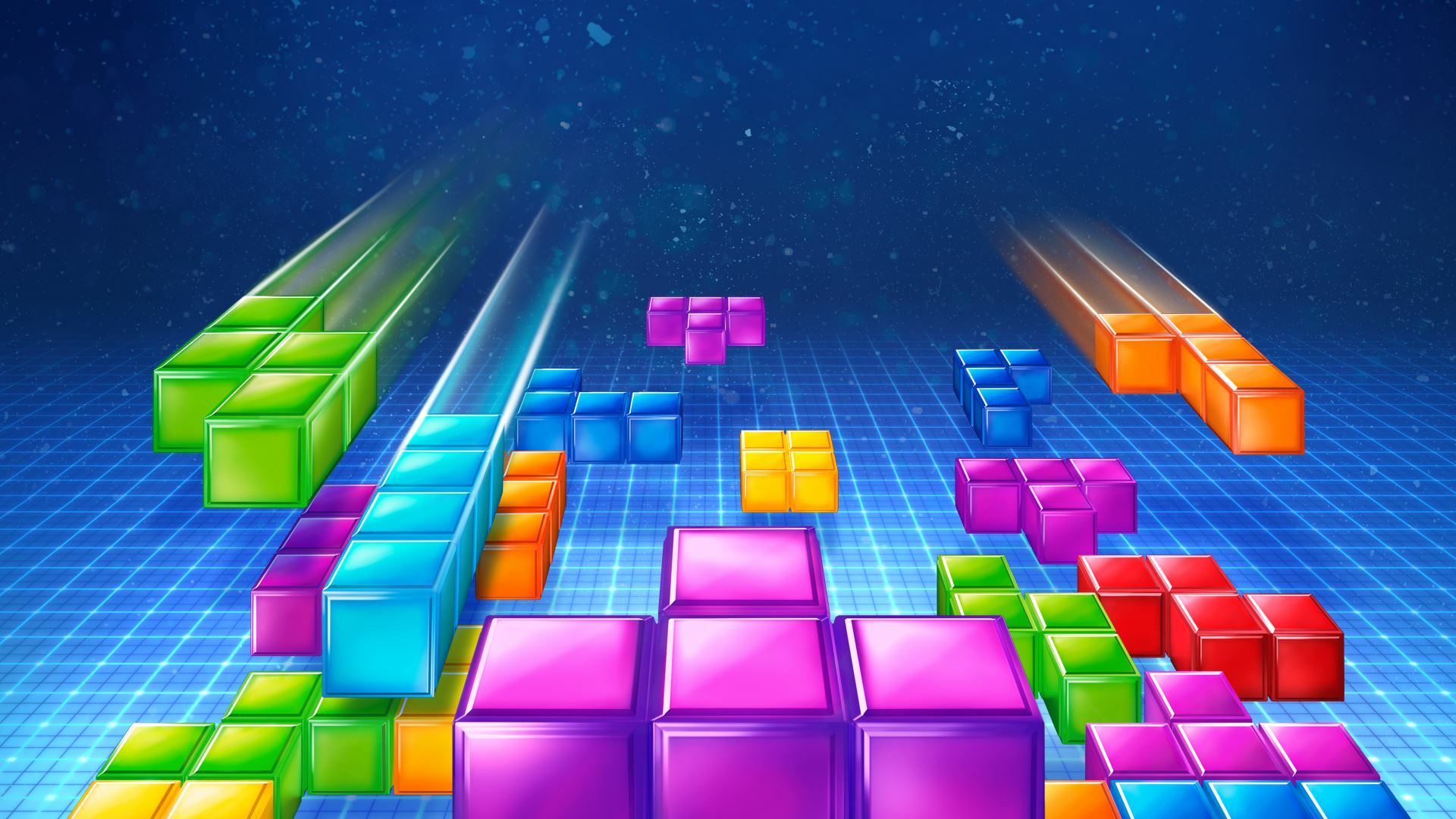 1 блок «Труд и продукт»
Занимательные треугольники
 «Чей транспорт»
Цель игры: 
необходимо собрать в шестиугольной рамке из треугольников изображения различных видов транспорта. После чего определить люди каких профессий его используют в своей работе.
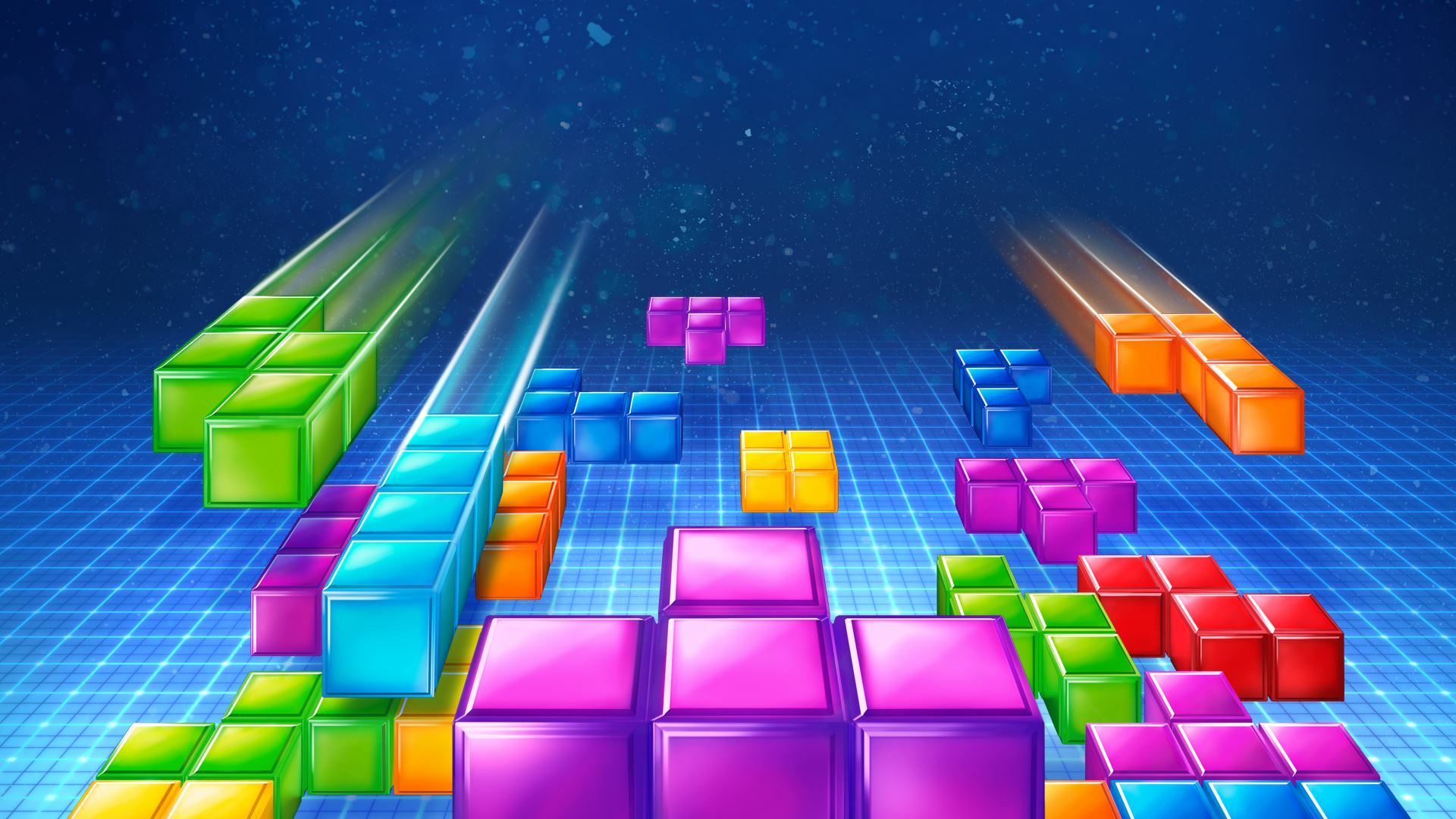 1 блок «Труд и продукт»
Судоку 
«Кому это может пригодится в работе»
Цель игры: 
необходимо расположить карточки с изображениями на игровом поле так, чтобы не было повторений в вертикальных и горизонтальных линиях
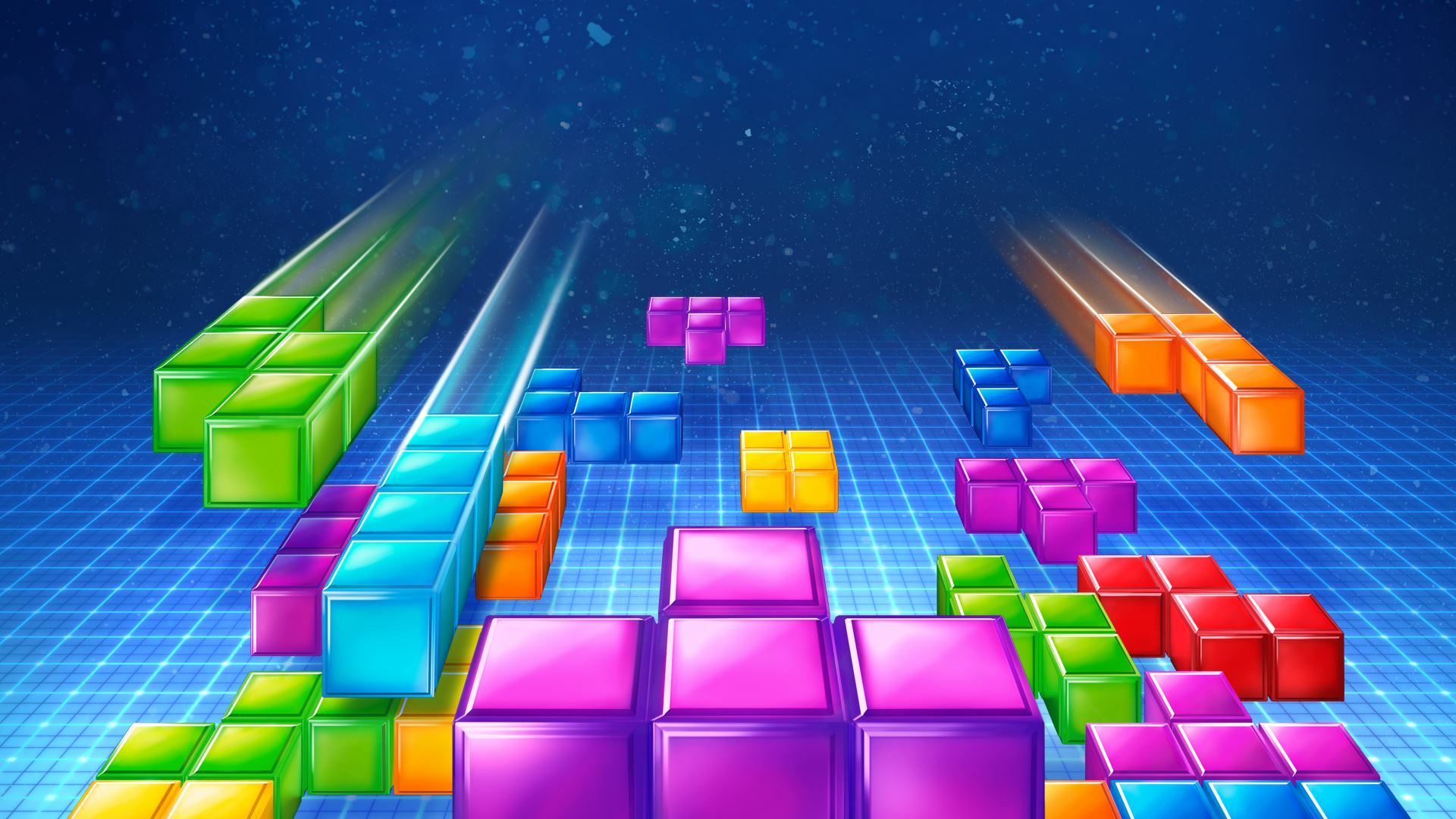 1 блок «Труд и продукт»
Устная игра-головоломка «Угадай профессию»
ТЁРКА = 

КУЛОН = 

СТАРИНА =

КРЕДИТОР =
АКТЁР
КЛОУН
САНИТАР
ДИРЕКТОР
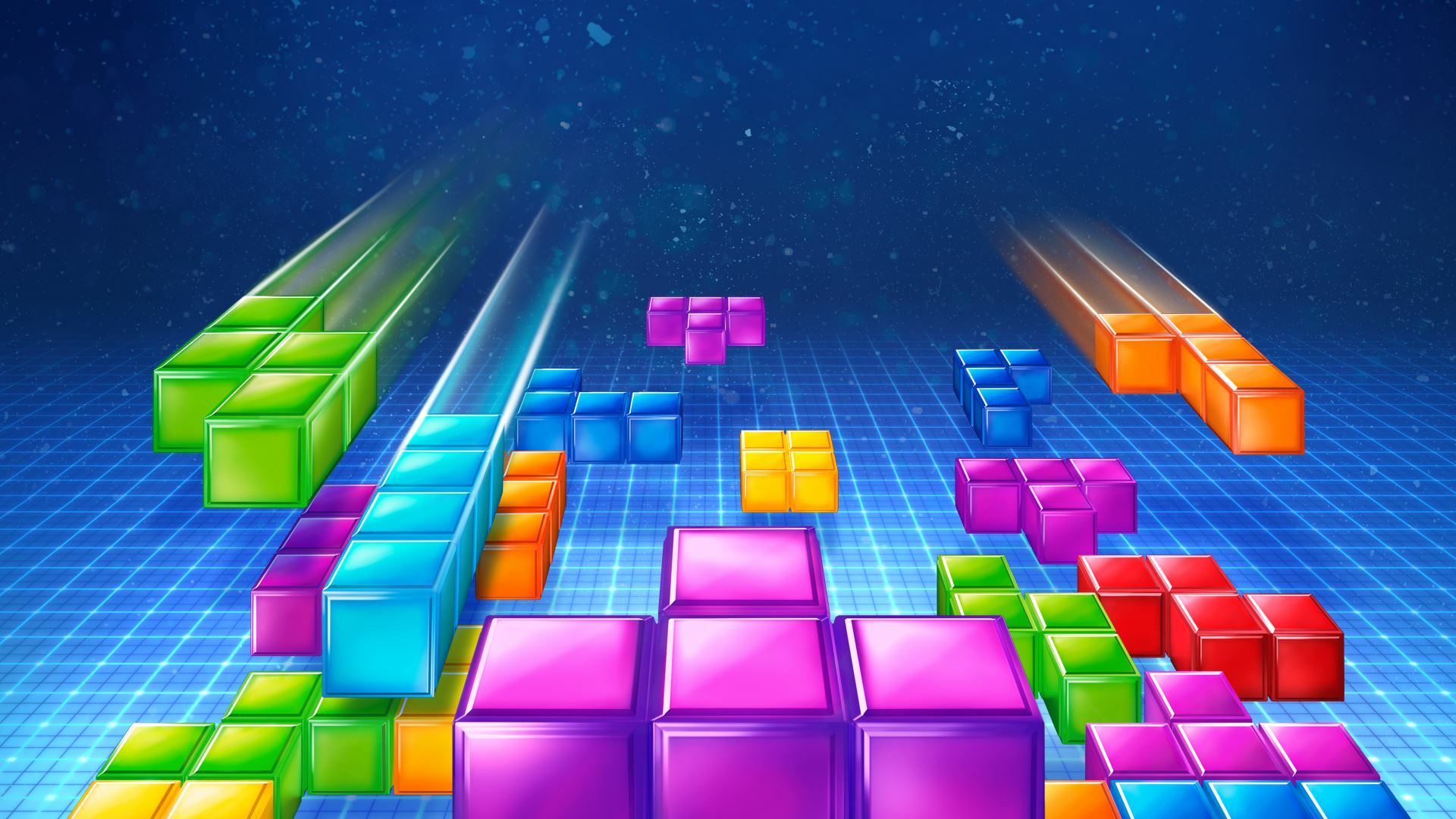 2 блок «Деньги и цена»
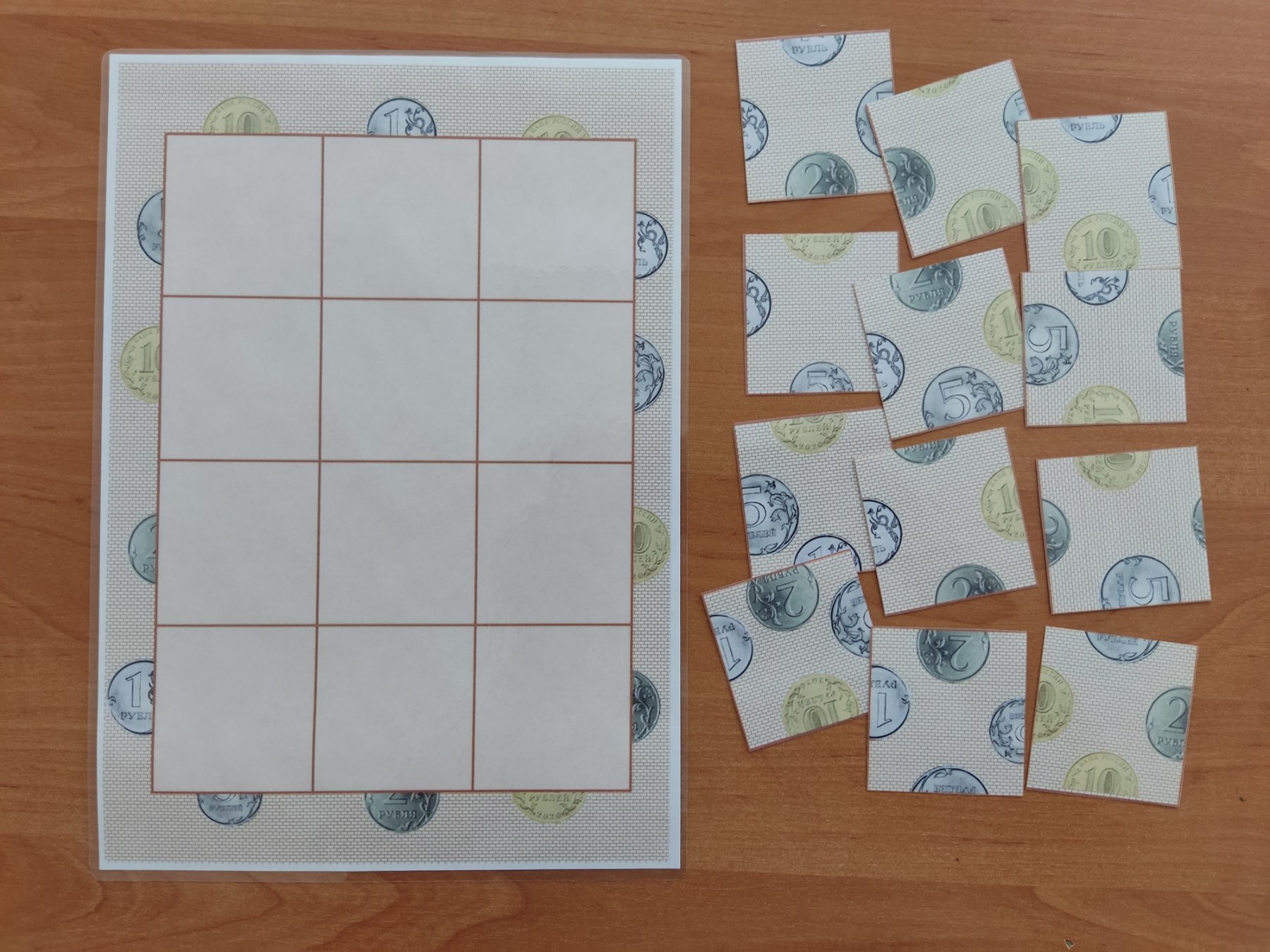 Головоломка «Монетки»
Цель игры: 
в составлении рисунка путем соединения квадратных фишек так, чтобы изображения совпали по цвету и номиналу.
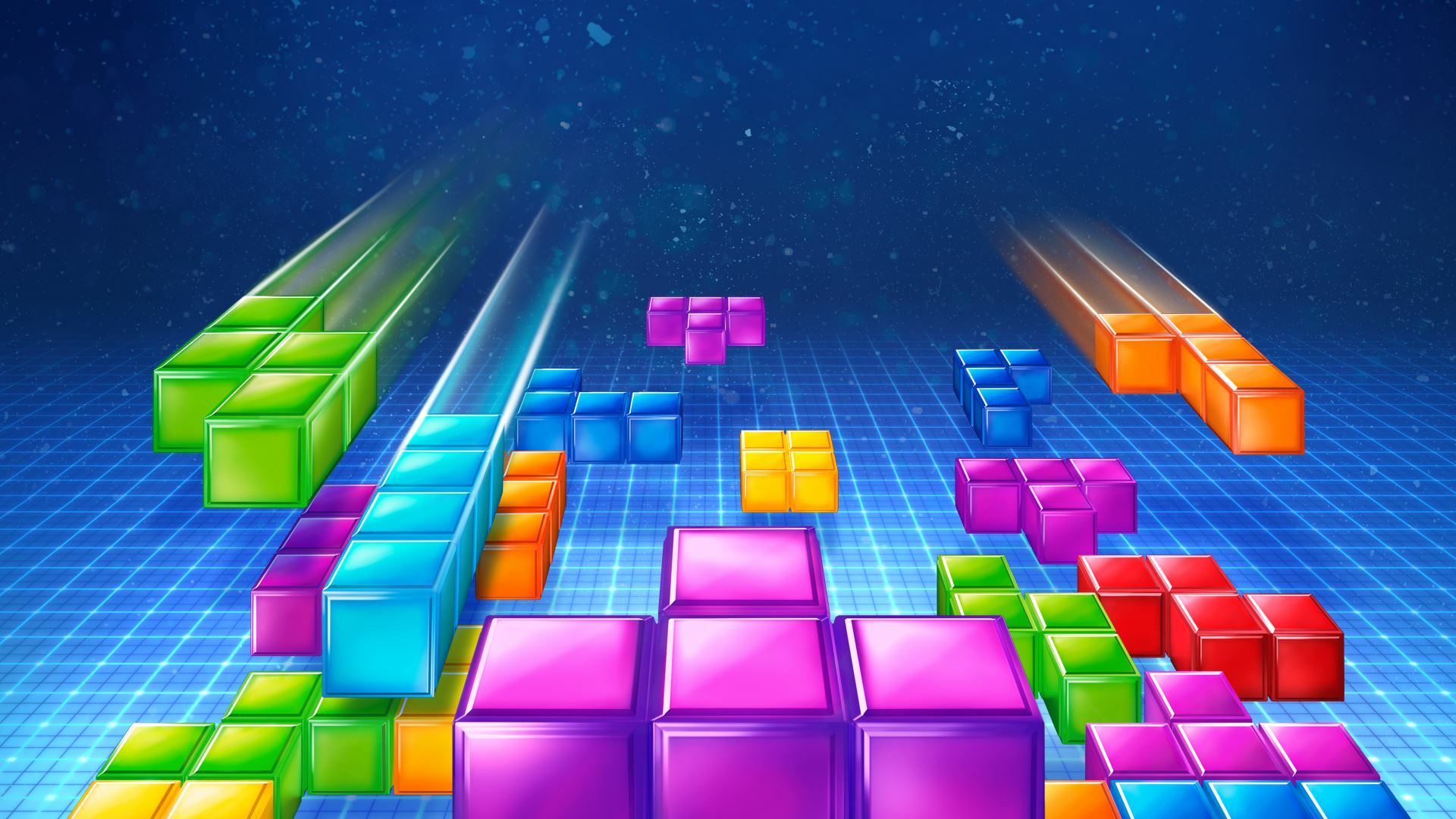 2 блок «Деньги и цена»
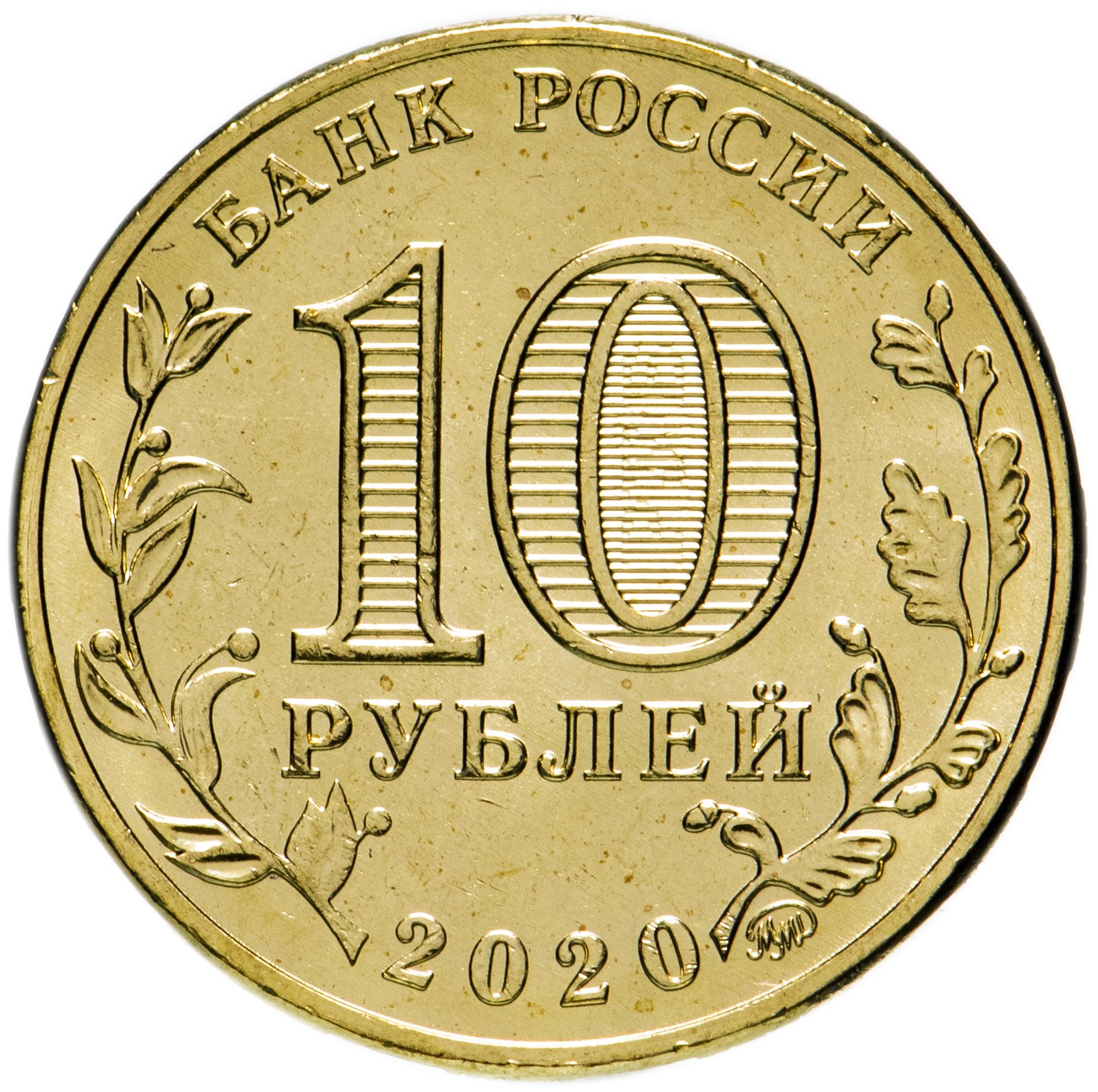 Игра «Выложи в ряд»
Цель игры: 
Необходимо выложить ряд из монет соблюдая определенные условия.
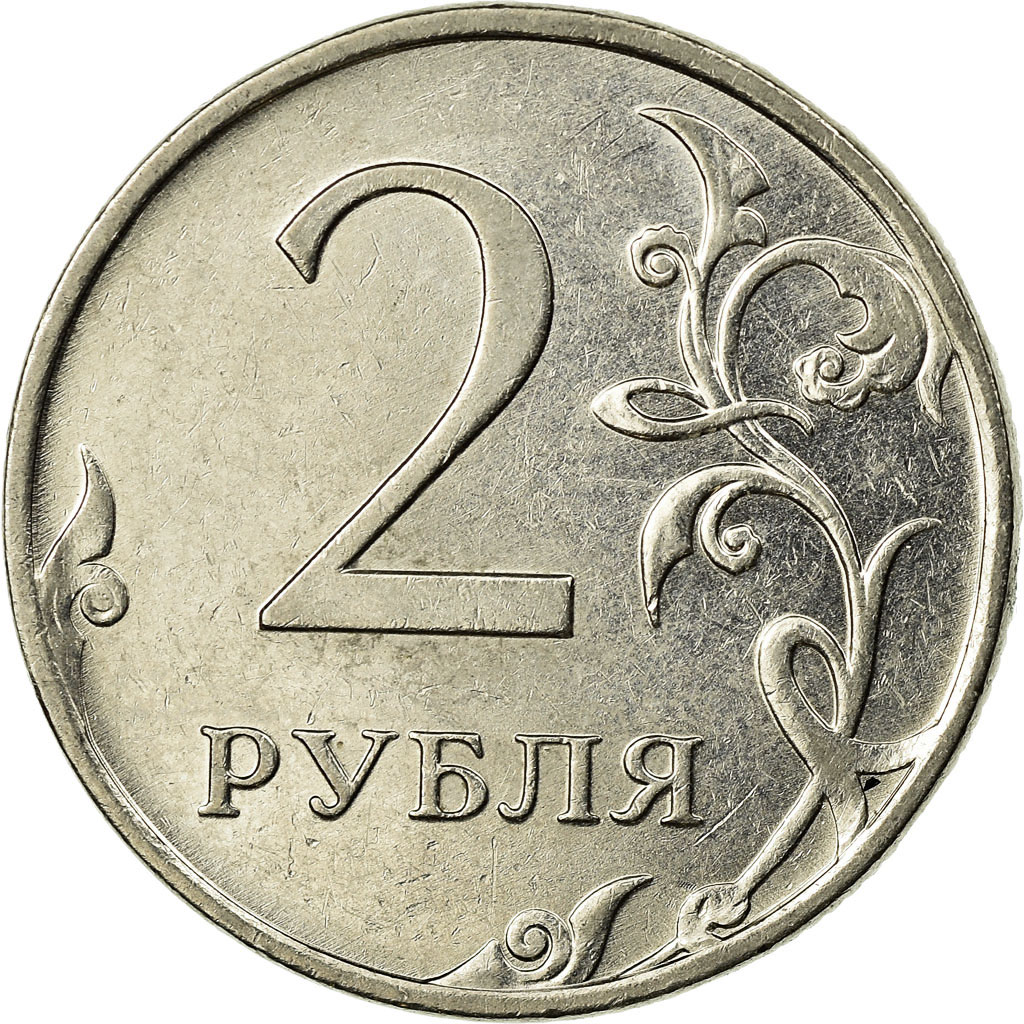 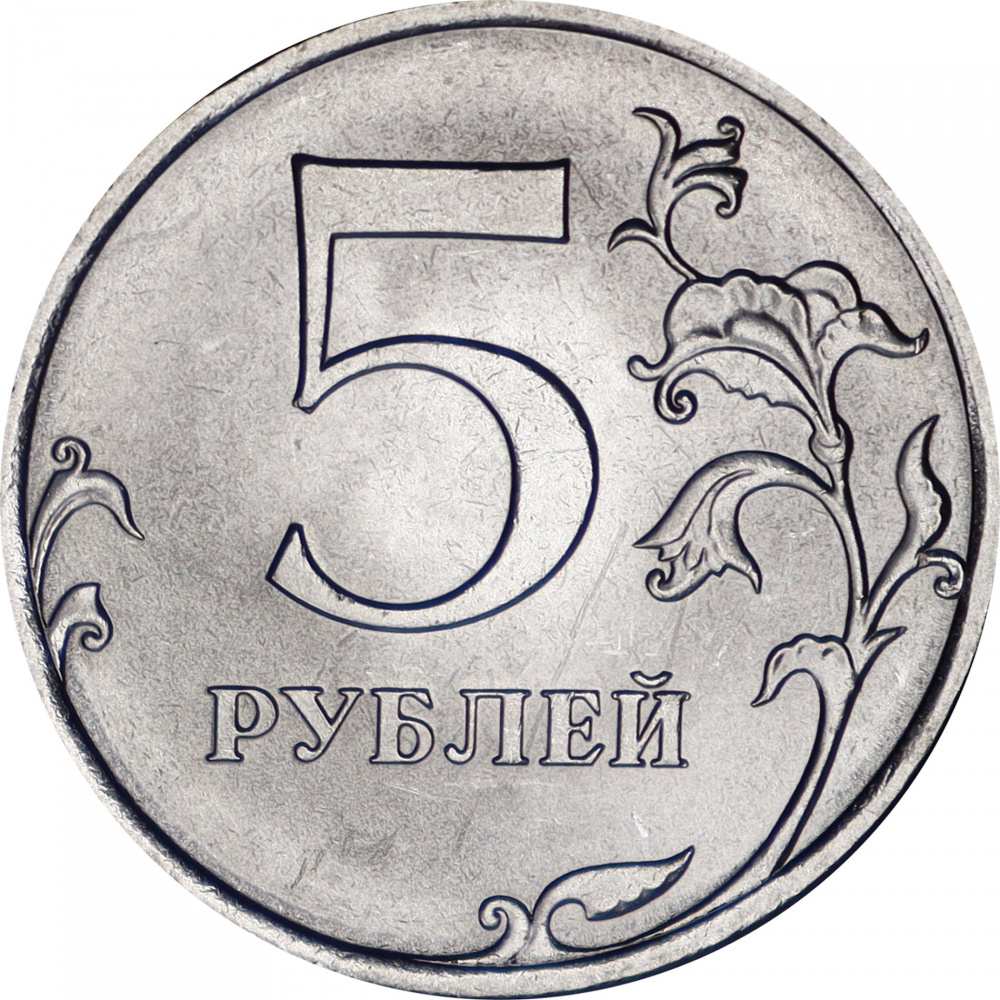 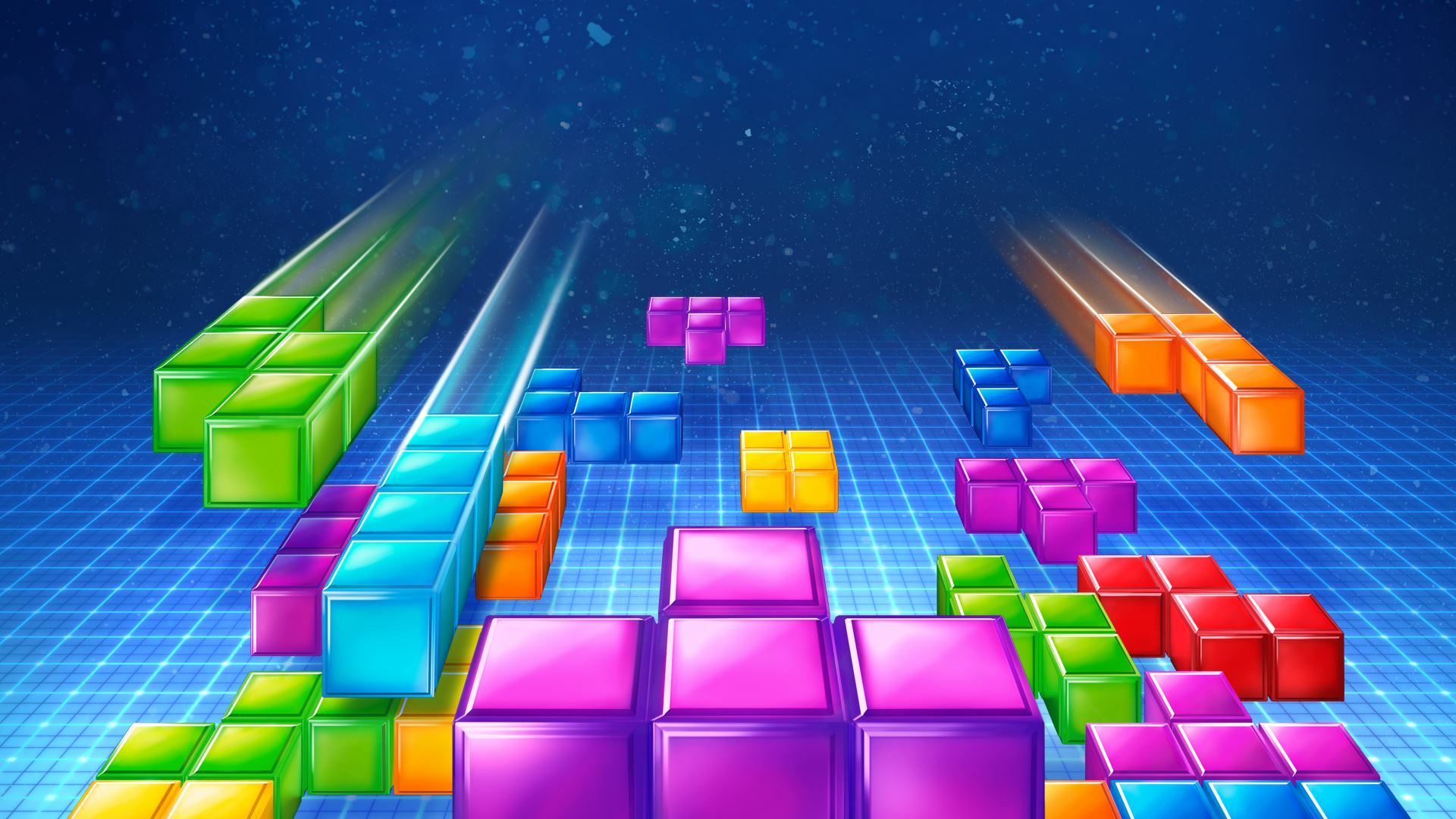 3 блок «Реклама: правда и ложь, разум и чувства, желания и возможности»
Судоку 
«Прорекламируй товар»
Цель игры: 
необходимо расположить карточки с изображениями на игровом поле так, чтобы не было повторений в вертикальных и горизонтальных линиях. А затем прорекламировать товар, который расположен в определенной клеточке игрового поля.
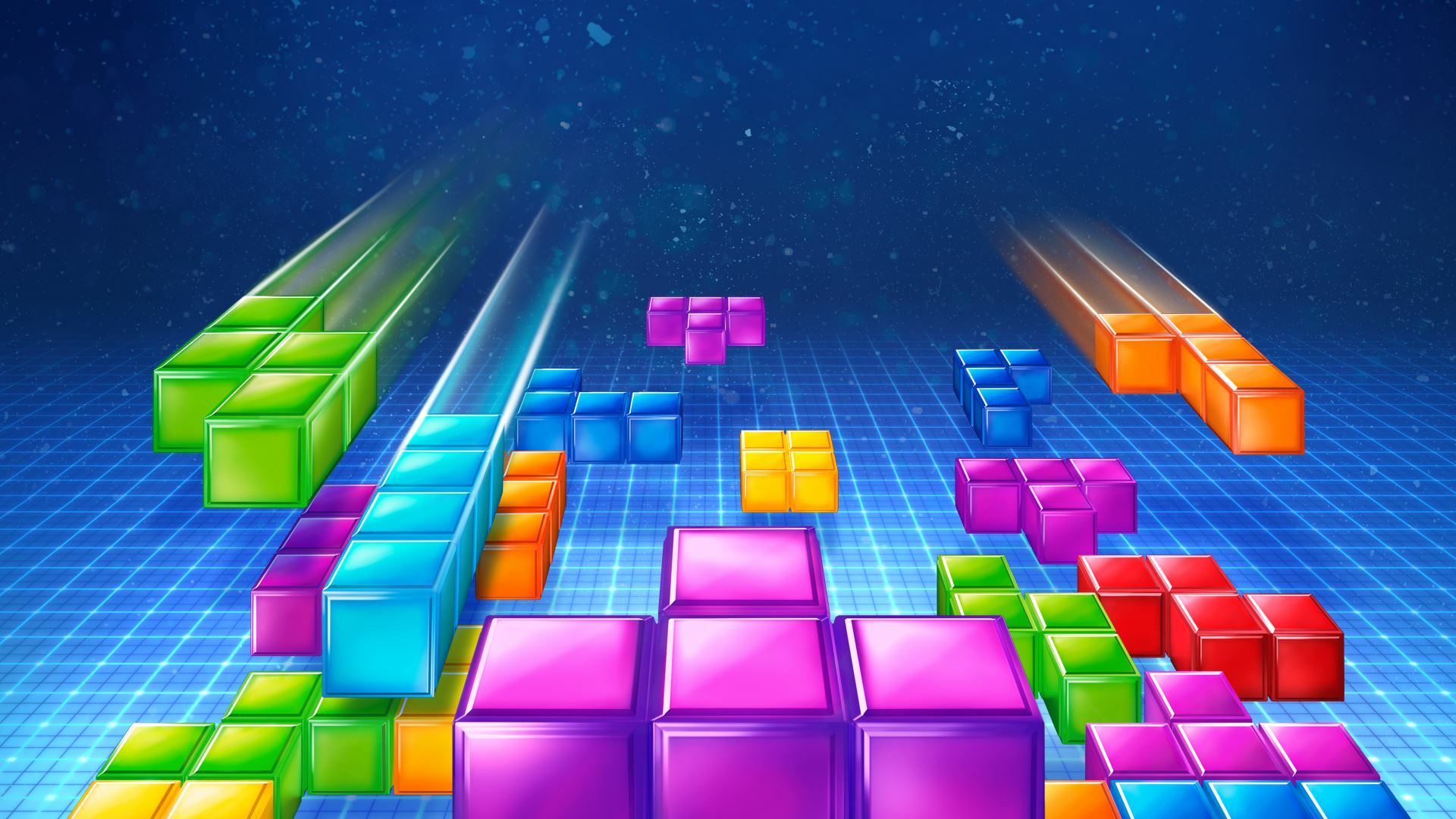 3 блок «Реклама: правда и ложь, разум и чувства, желания и возможности»
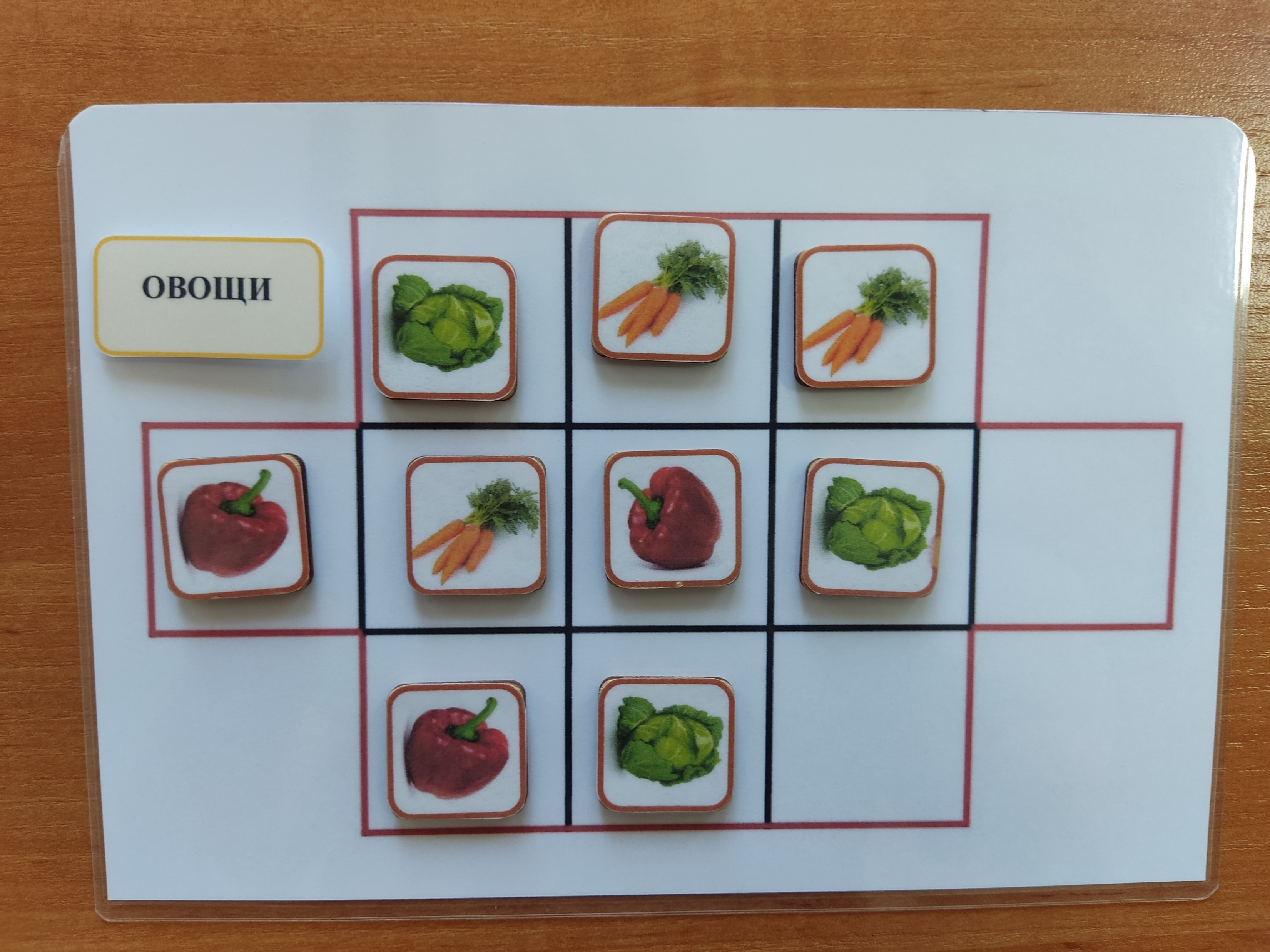 Головоломка
 «Отделы в магазинах»
Цель игры: 
путем перемещения по игровому полю фишек, не выходя за красные границы и не поднимая фишек выстроить товар в отдел в определенной последовательности.
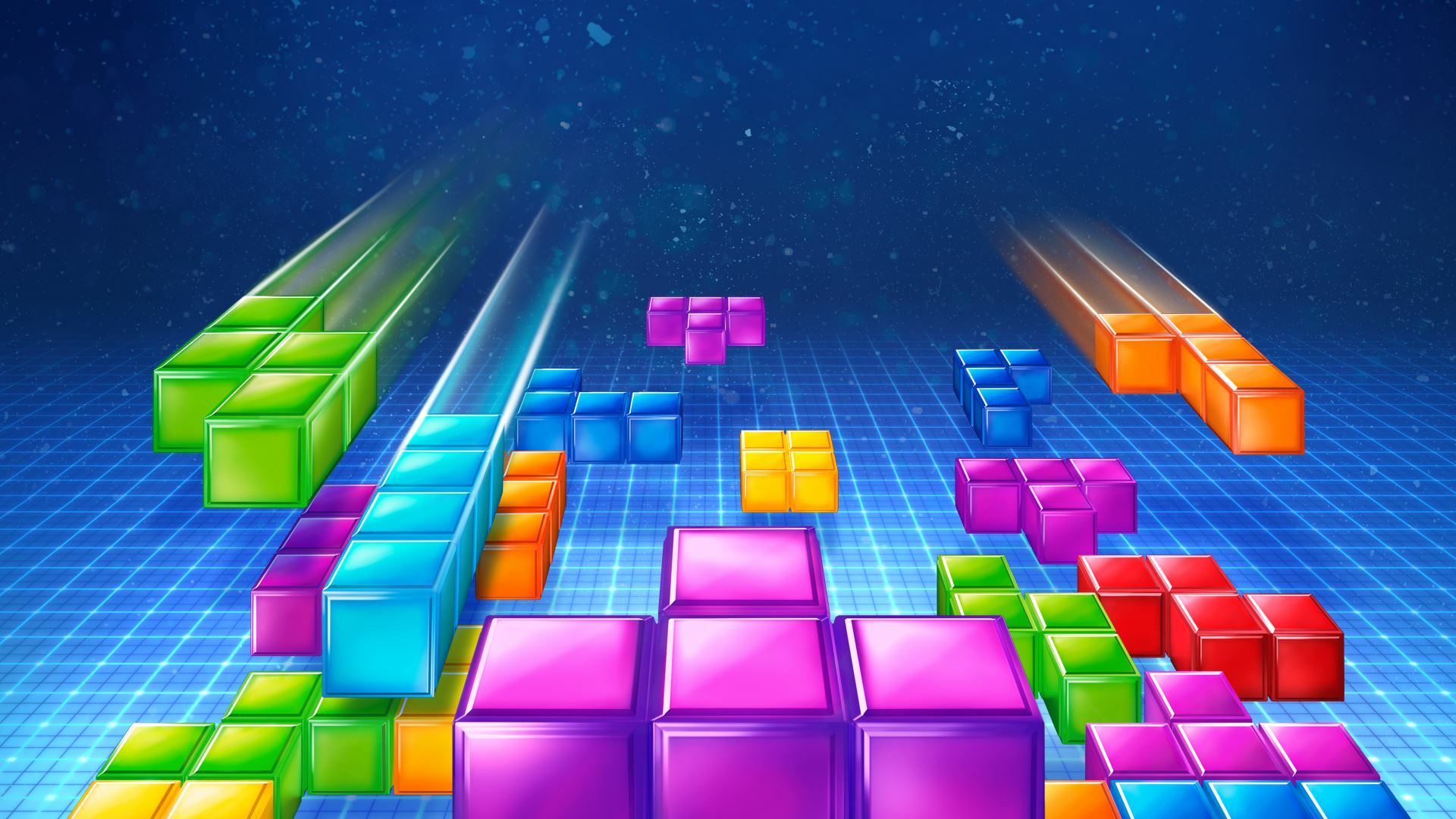 4 блок «Полезные экономические навыки и привычки в быту»
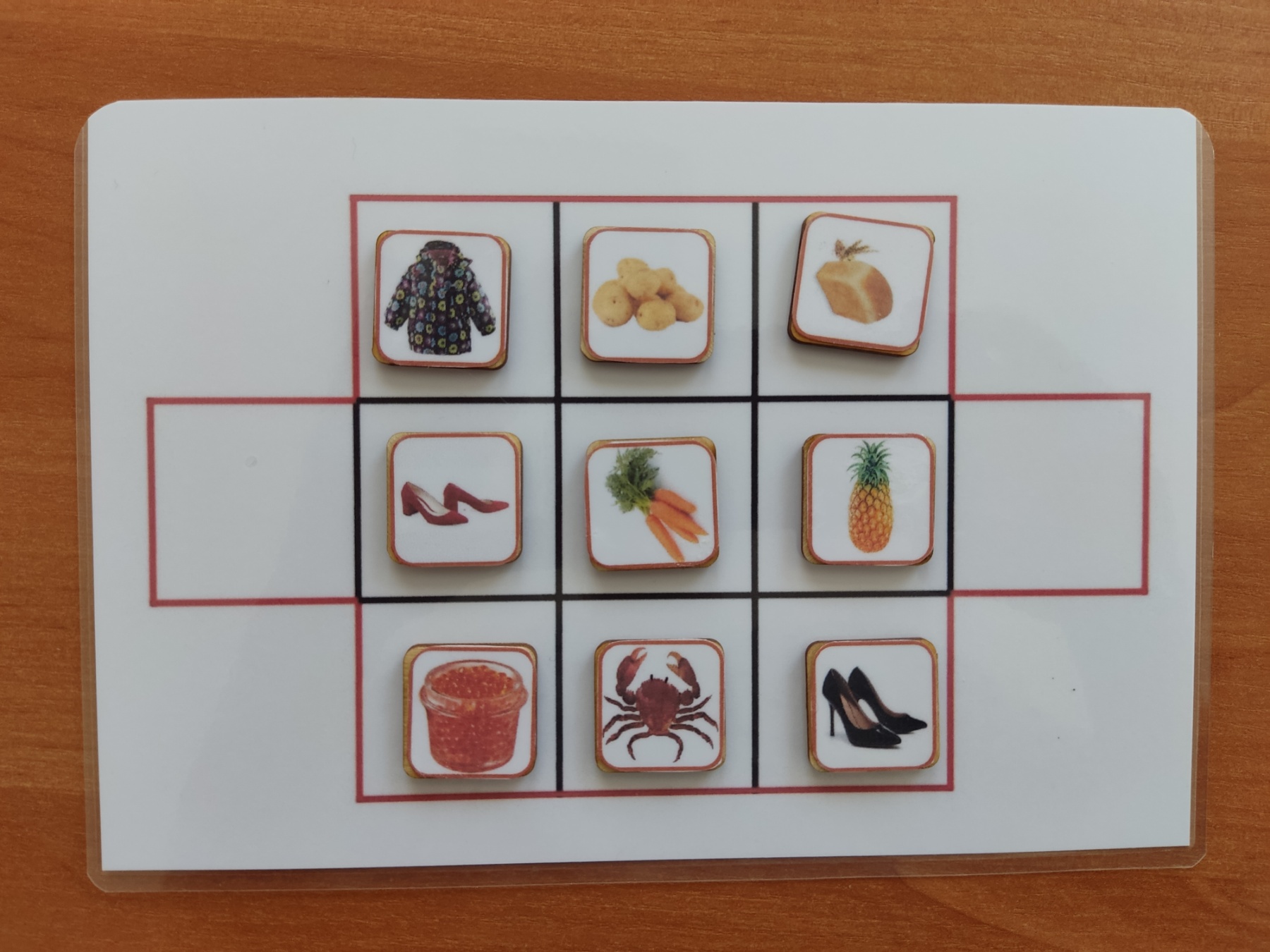 Головоломка
 «Надо - Хочу»
Цель игры: 
путем перемещения по игровому полю фишек с изображением товаров, не выходя за пределы красных линий и не поднимая фишек, выстроить в первый ряд товары первой необходимости, во второй ряд – второй необходимости, а в третий ряд те товары, которые не являются жизненно важными.
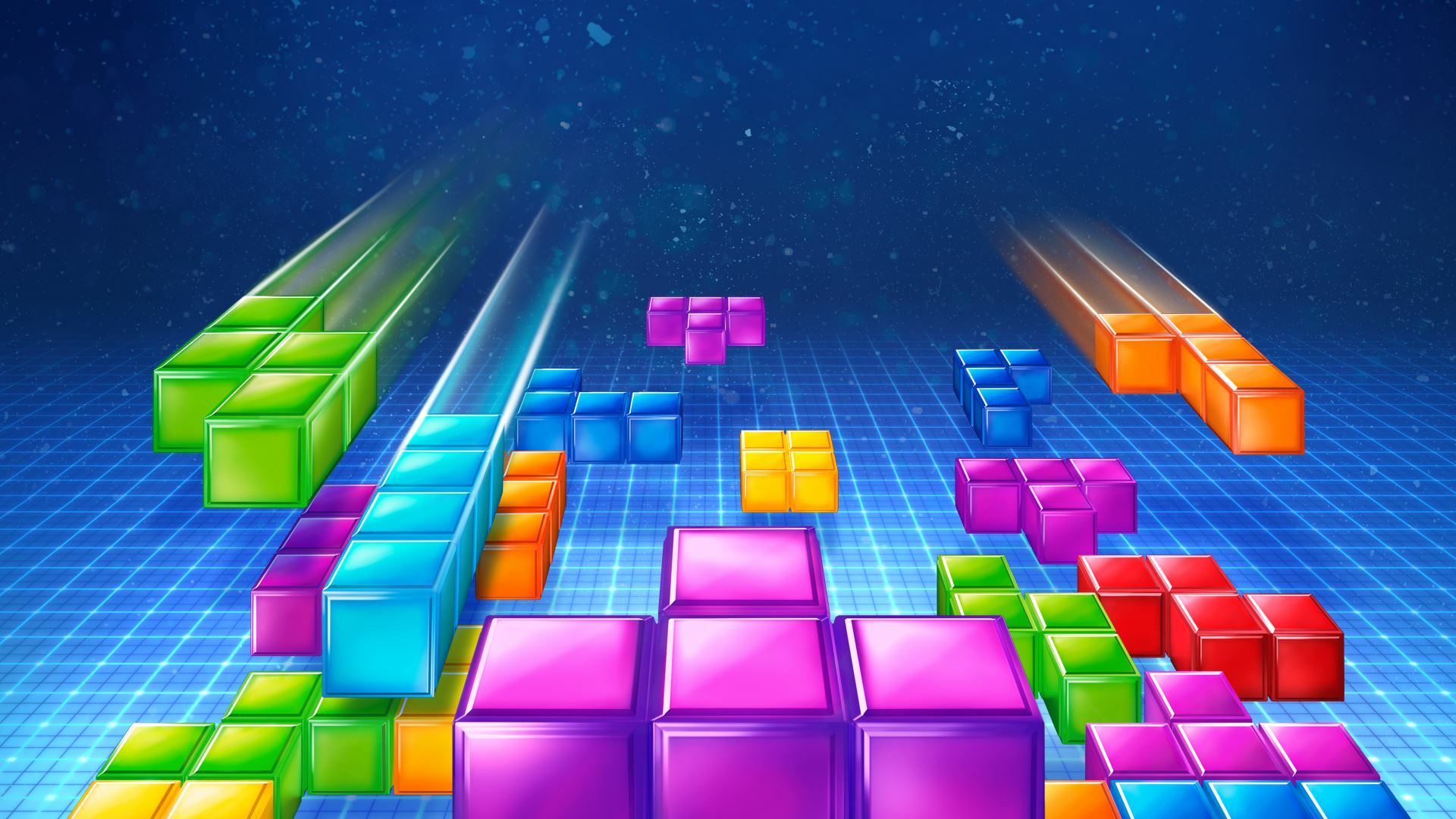 4 блок «Полезные экономические навыки и привычки в быту»
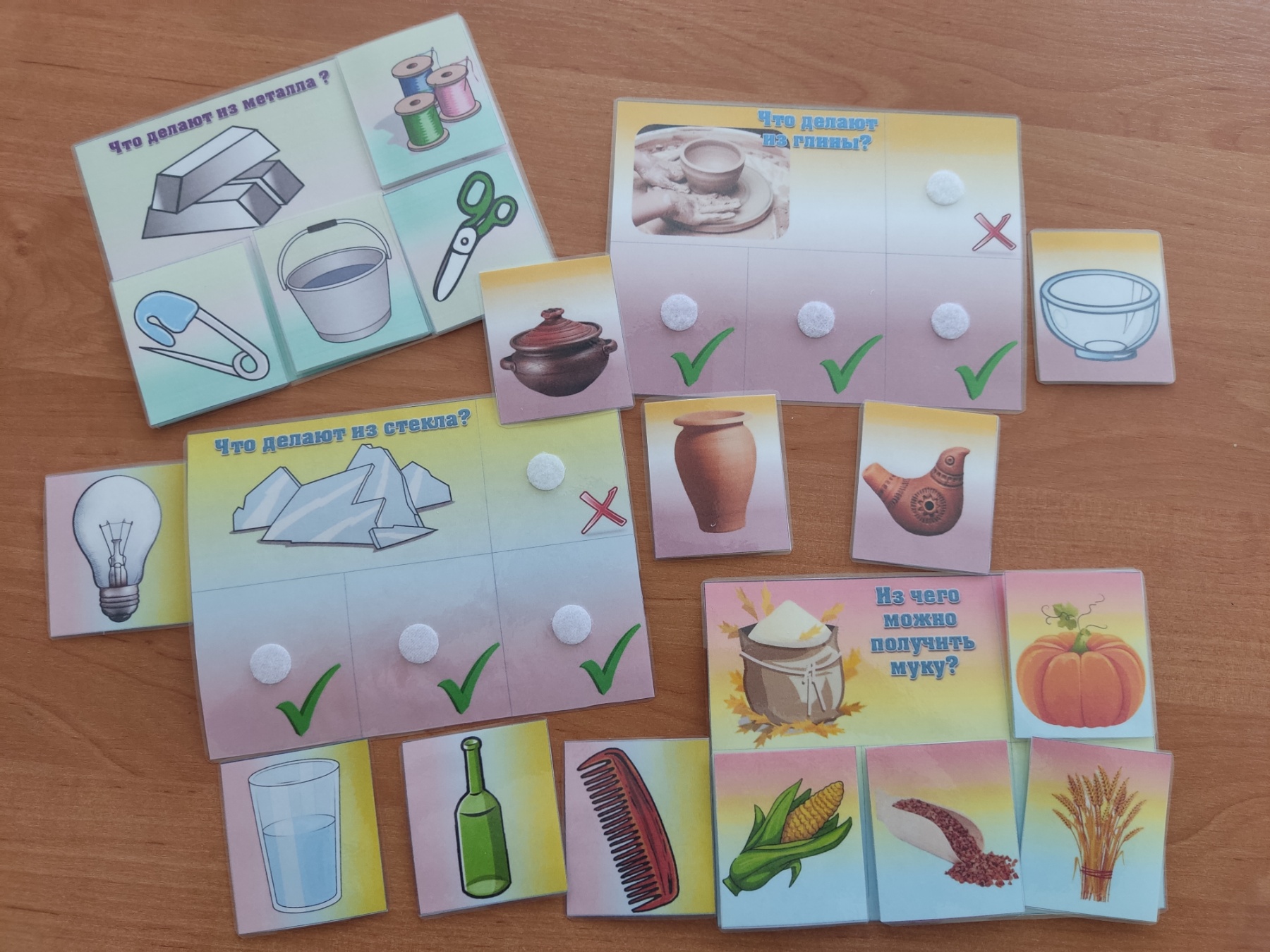 Игра 
 «Четвертый лишний»
Цель игры: 
из четырех предложенных предметов к определенному вопросу необходимо выбрать лишний.
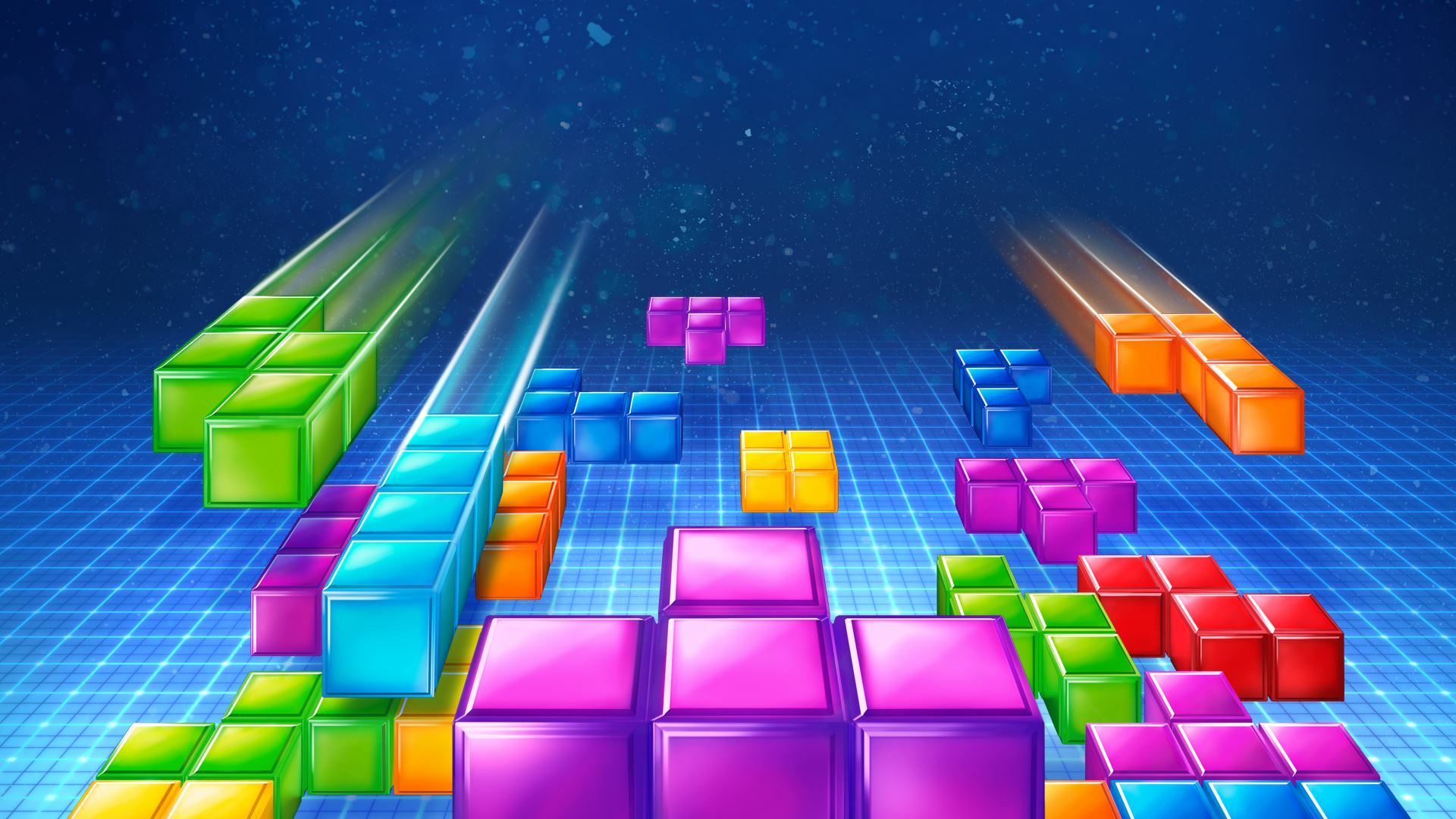 Спасибо за внимание!